Линейная функция и её график
Цель урока: заключаться в том, чтобы увидеть, как известная нам линейная функция находит свое применение в различных областях деятельности человека.
Функция — математическое понятие, отражающее связь между элементами множеств.
Функция может быть задана различными способами:
Формулой
Таблицей
Графиком
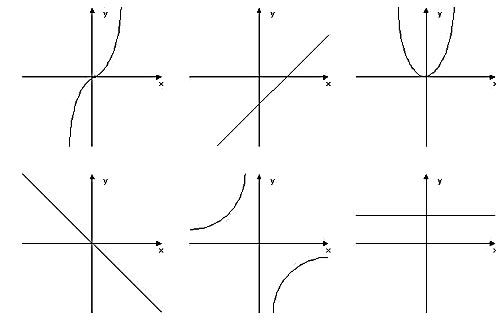 Линейная функция — функция  вида y = kx + b(для функций одной переменной).
Основное свойство линейных функций: приращение функции пропорционально приращению аргумента. То есть функция является обобщением прямой пропорциональности.
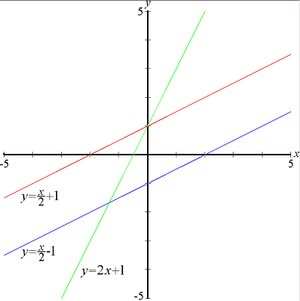 Линейная функция задана формулой   у = 3х - 9
Найти значение  х ,
 при котором  значение      у = 0
Построить график 
    функции 
         у = 3 х – 9
Найти абсциссу точки пересечения графика функции с осью Ох
у = 3 х - 9
алгебраический метод
1 способ           3 х – 9 = 0
                          х = 3
графический метод
2 способ
3 способ
у
у
У = 9
0
х
3
3
0
х
У = 3 х
У = 3 х - 9
Как из графика функции y=-2x получить график функции y=-2x+3 и y=-2x-3?
Как из графика функции y=   x получить график функции y=  x+2 и y=  x-2?
Применения линейной функции.
1 группа. (Физика).
Велосипедист движется со скоростью 10км/ч. Записать формулу его пути S за время движения t. Построить график движения на первых тридцати километрах пути.
2 группа. (Метеорология).
При начале нагревания вода в кипятильнике имела температуру 60C. При нагревании температура воды повышалась каждую минуту на 20 C. Найдите формулу, выражающую изменение температуры T воды в зависимости от времени t её нагревания. Будет ли функция T(t) линейной?
3 группа. (Геометрия)
Одна сторона прямоугольной детской площадки равна X, другая – на 3 м больше. Выразите через X периметр P и площадь S этого прямоугольника. Найдите значение каждой функции P(X) и S(X) при X=6. При каком значении X периметр будет равен 46 м.
4 группа (Экономика) 
На складе было 300 т угля. Ежедневно на склад привозили ещё по 40 т. Выразить формулой зависимость количества угля p (в тоннах), находящегося на складе, от времени (в днях).
Задание на дом
Составить  задачу о применении линейной функции в той области знания, которую вы открыли на уроке.

 Решить  задачу через рассмотрение линейной функции или линейного уравнения.